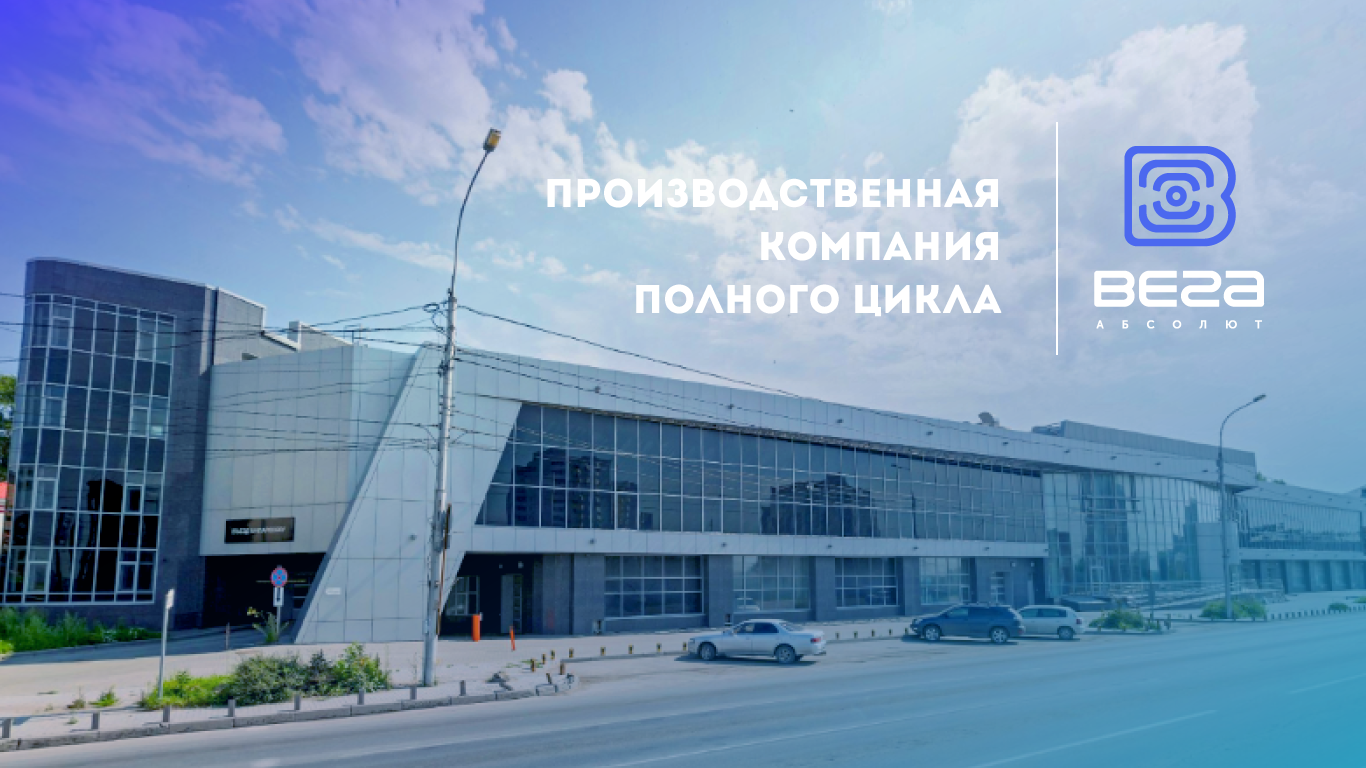 Новосибирск, 2022
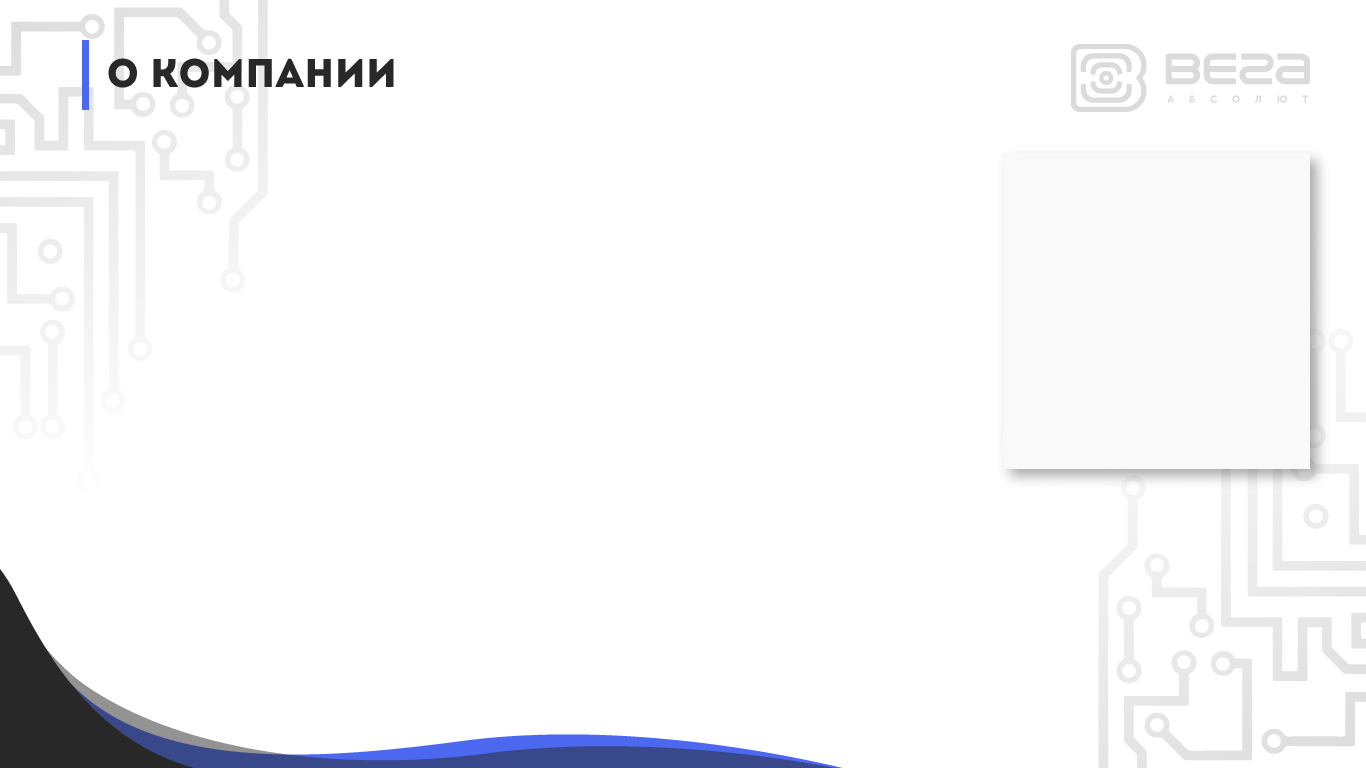 Компания ООО «Вега-Абсолют» имеет  более 25 лет опыта в разработке и производстве устройств для мониторинга и навигации наземного транспорта. 
Первой в стране запустила серийное производство устройств для рынка IoT (Интернет вещей). На данный момент реализована полная линейка решений на основе технологий LoRaWAN / NB-IoT/ 2G / 3G / LTE, включающая оконечные устройства, базовые станции, серверное и клиентское программное обеспечение. 

Кроме того, компания занимается контрактной разработкой и производством оборудования по индивидуальным заказам, осуществляя при этом поддержку на всех этапах установки и реализации готовой продукции.
Компанией реализовано более 100 проектов в сферах мониторинга и построения сетей интернета вещей, налажено эффективное сотрудничество с лидерами отраслей рынков, выстроена партнерская сеть, как в России, так и за рубежом
С 2020-го года компания ООО «Вега-Абсолют» - системообразующая организация, имеющая региональное значение и оказывающая, в том числе, существенное влияние на занятость населения и социальную стабильность в Новосибирской области.
Два года подряд компания становилась лауреатом премии «Лучшее малое предприятие» в категории 
«Инновации».
2
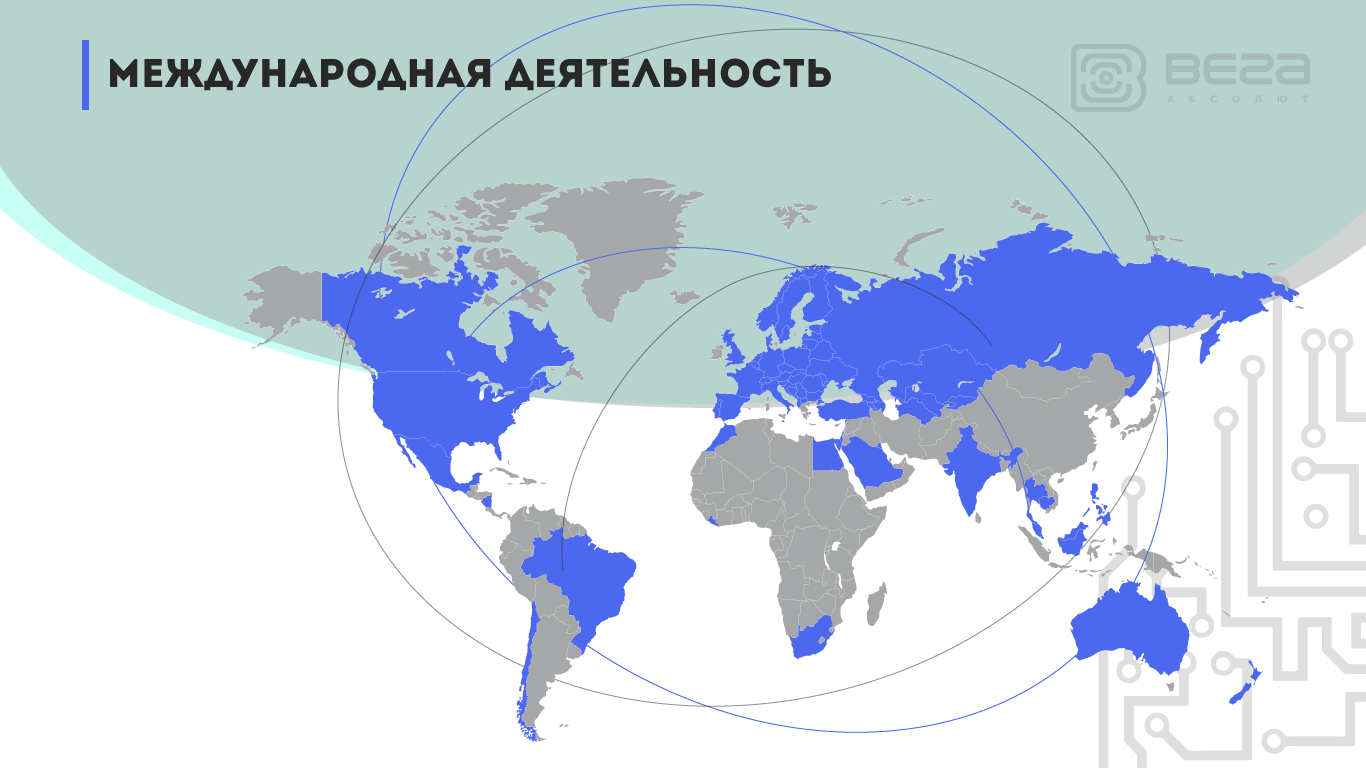 Мы работаем с производственными компаниями, фабриками, заводами, а так же мировыми дистрибьюторами по всему миру. 
Закупаем электронные компоненты для производственных нужд у стран Западной, Северо-Западной и Восточной Европы, Восточной Азии, Юго-Восточной Азии, в Соединенных Штатах Америки, которые соответствуют международным стандартам качества.
Среди наших поставщиков: 

Avnet, Inc 

EBV Elektronik 

Arrow Electronics 

U-blox

Quectel

Saft и т. д.
3
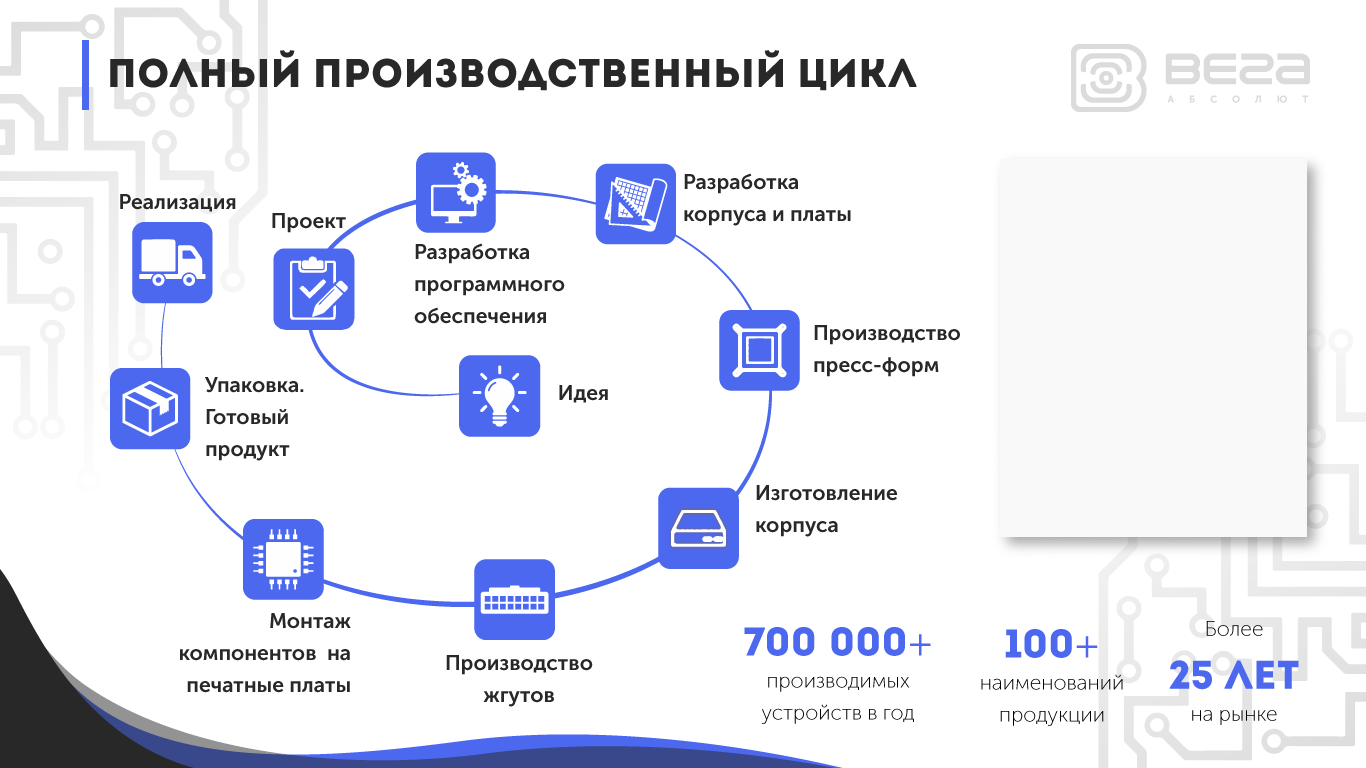 Компания разрабатывает современное качественное оборудование на собственных производственных мощностях, включающих в себя новейшие высокоточные линии монтажа электронных плат ведущих мировых брендов,  оборудование для литья корпусов и изготовления пресс-форм и т.д.
4
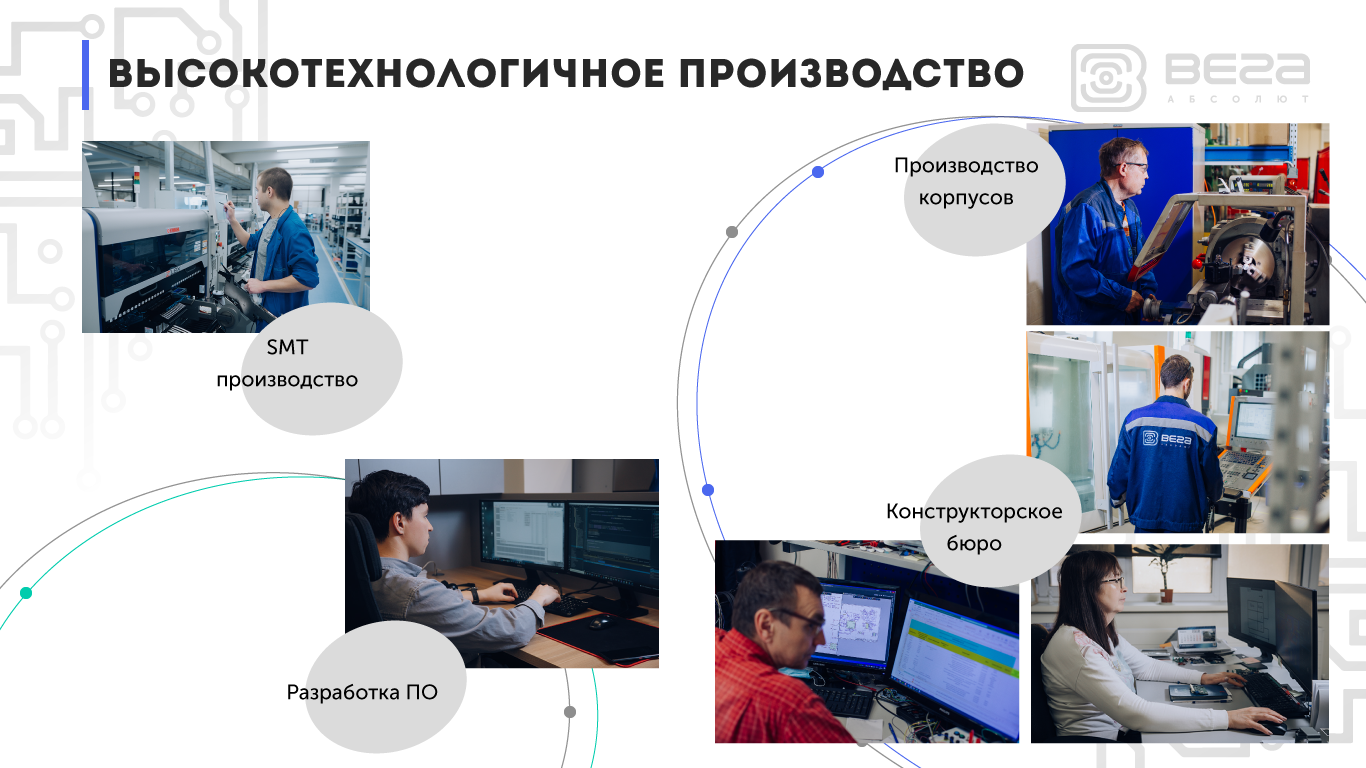 На трех линиях SMT-монтажа производится установка компонентов на печатные платы с суммарной производительностью  440 000 компонентов в час
Штат квалифицированных инженеров занимается разработкой корпусов, пресс-форм, электрических схем
За создание и тестирование программ нижнего и верхнего уровня отвечает большая команда высококлассных  разработчиков
5
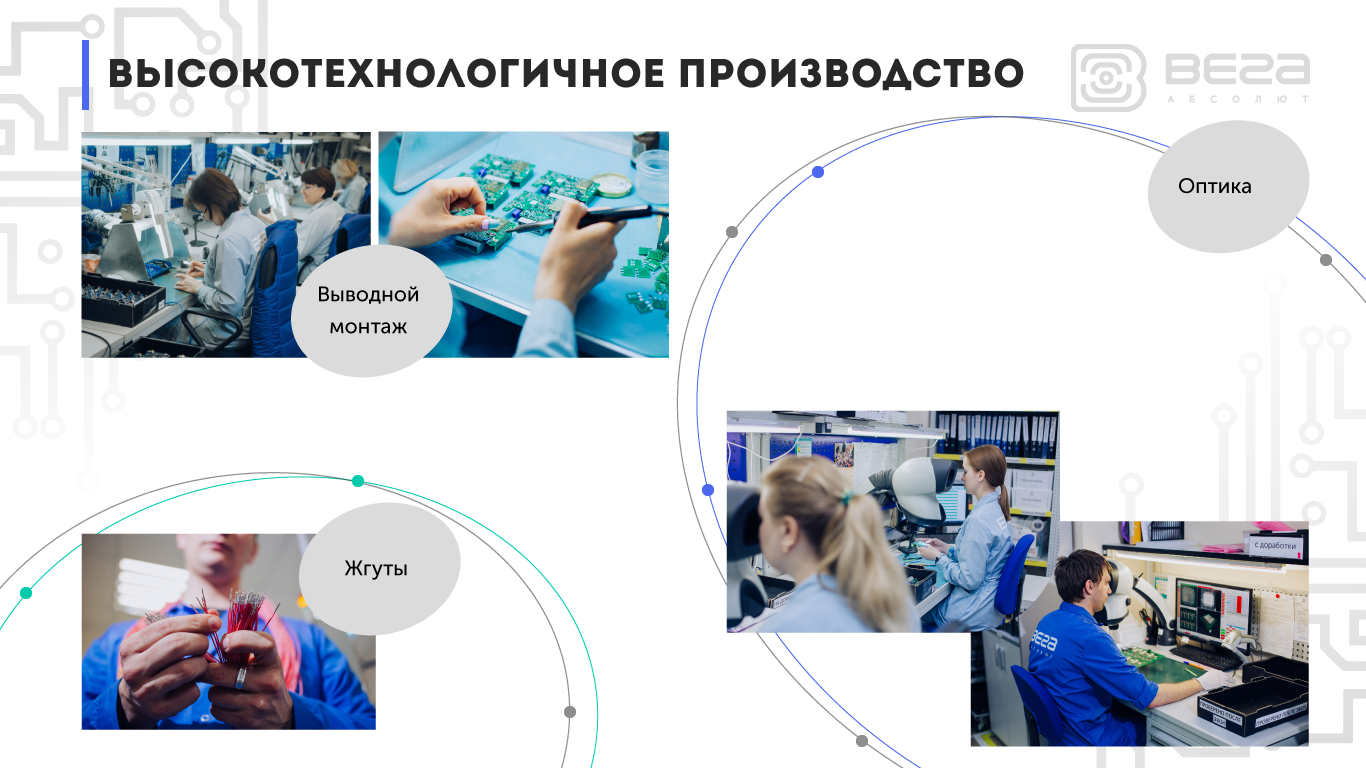 Оптический контроль идёт после многих операций, например после SMT-монтажа и автоматической оптической инспекции происходит проверка контроллером. После навесного монтажа, после некоторых операций сборки и после любых доработок.
На участке выводного монтажа пайку осуществляют монтажники радио электронной аппаратуры и приборов высшего разряда.
Участок жгутов отвечает за изготовление всевозможных жгутов, предохранителей и аксессуаров, для подключения наших устройств.
6
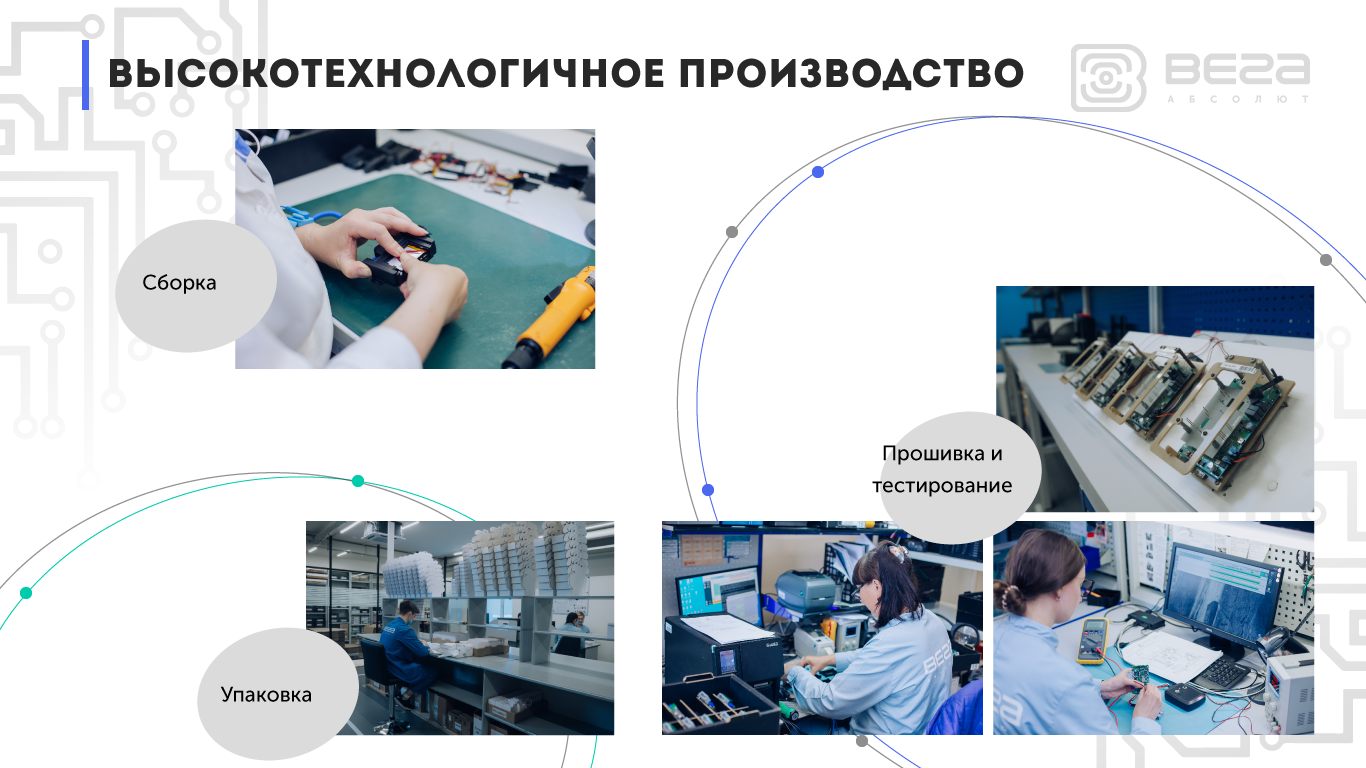 Многие устройства предполагают изготовление индивидуальной оснастки для прошивки и тестирования.
Все выпускаемые устройства проходят многоступенчатую проверку по отработанной инструкции.
На этапе сборки происходит совмещение деталей корпуса и основной части устройства в единое целое.
Упаковка это финальный этап производственного цикла перед отгрузкой.
7
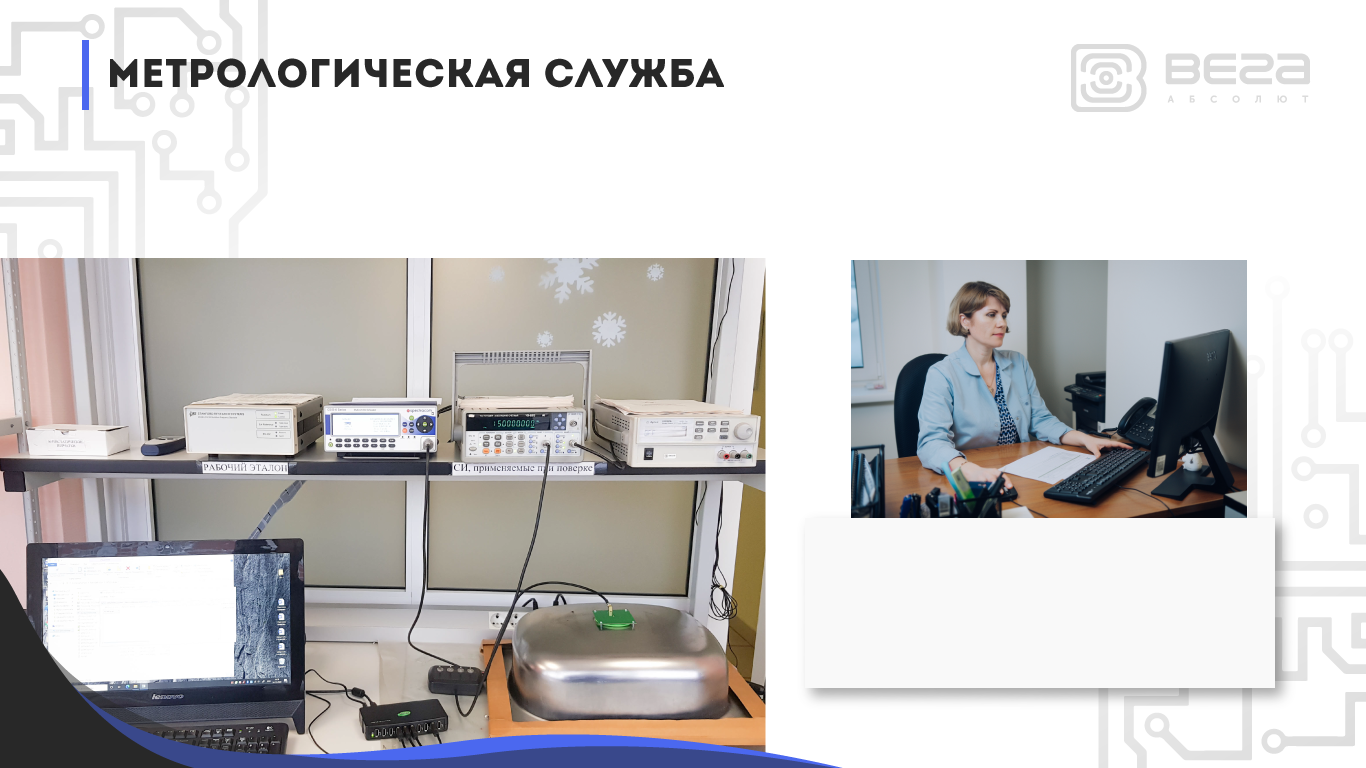 Метрологическая служба организации аккредитована на право проведения поверки средств измерений геометрических величин - погрешность измерения координат и времени по спутникам ГЛОНАСС/GPS.
Основной целью метрологической службы является предоставление высококачественных работ и услуг по поверке средств измерений
8
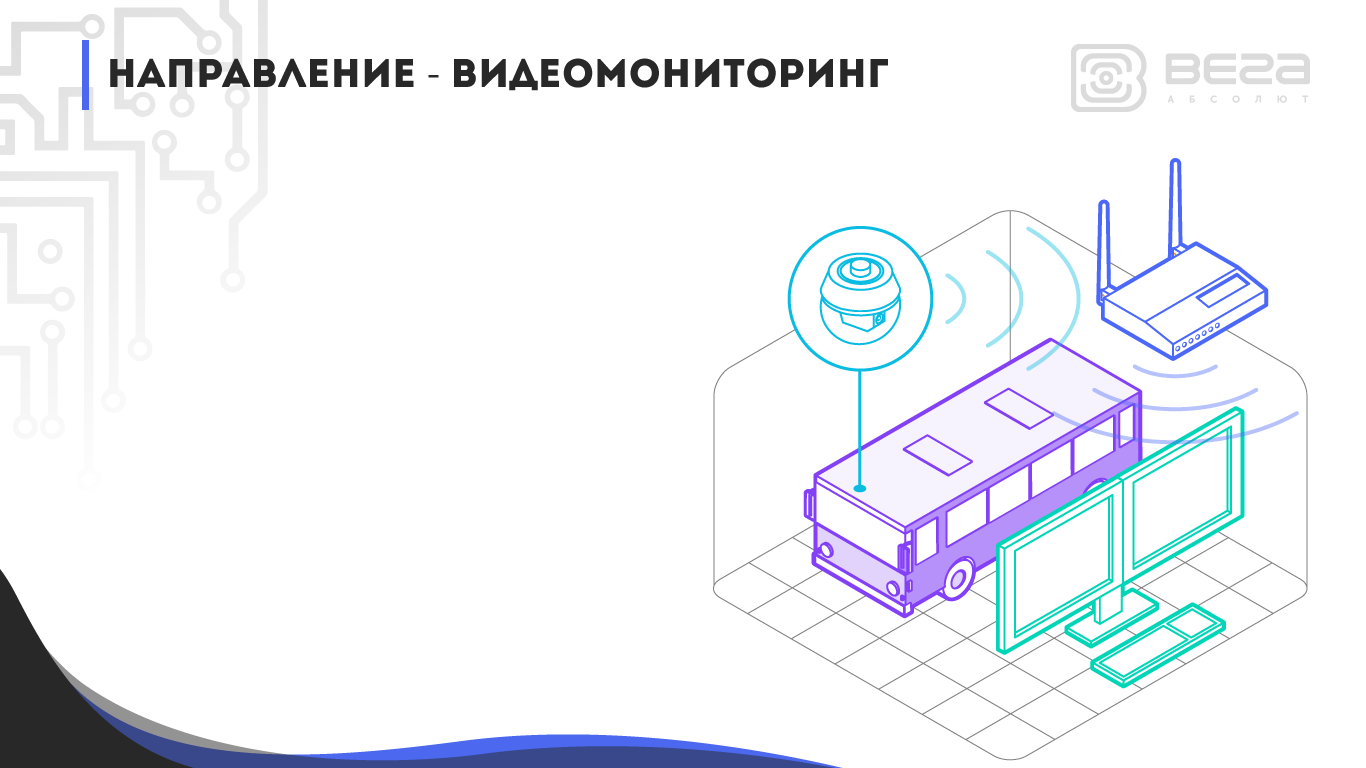 Видеомониторинг на транспорте расширяет рамки контроля за качеством оказываемых услуг и формирует безопасную среду
Область применения
Мониторинг перевозок опасных грузов

Внутригородские и междугородние пассажироперевозки

Коммерческий видеомониторинг транспорта

Наблюдение за крупномасштабными мероприятиями и акциями

Транспорт служб экстренного реагирования
9
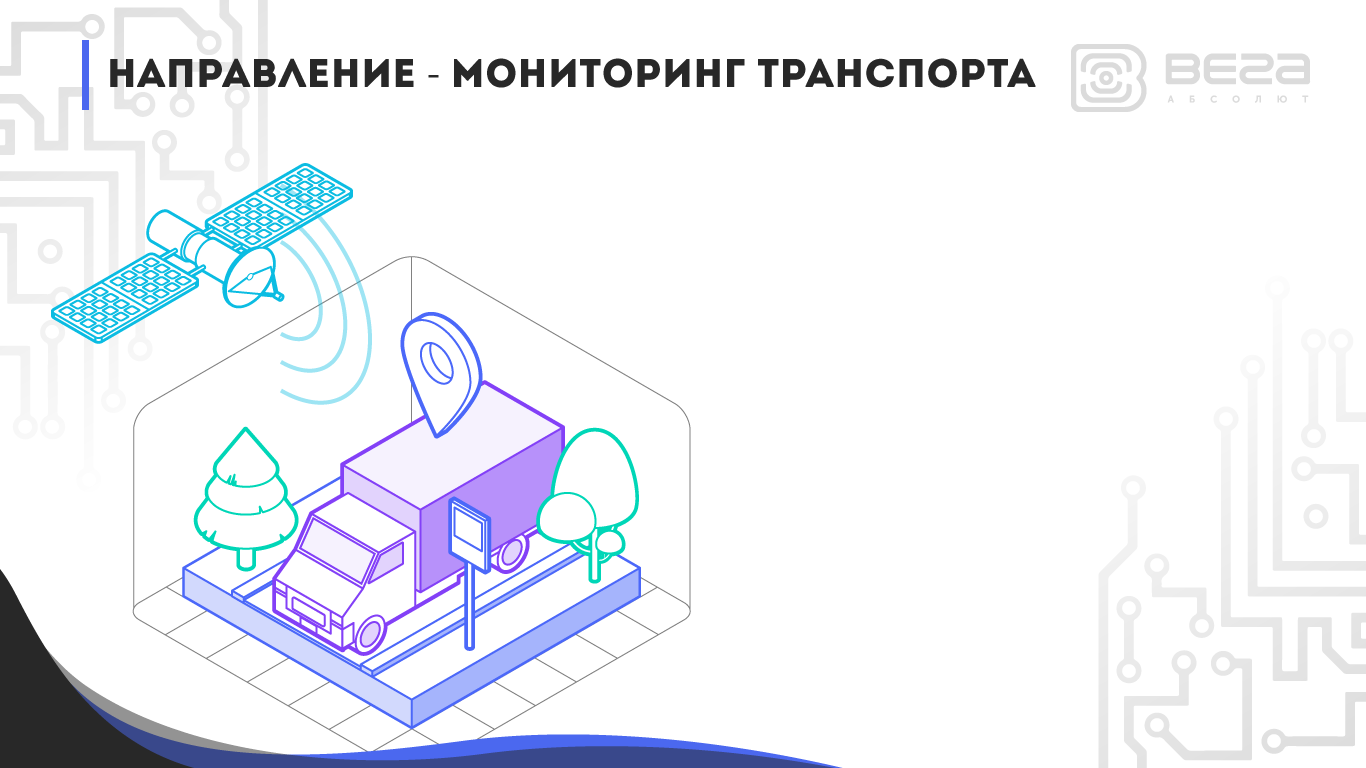 Линейка мониторинговых блоков, предназначена для контроля транспортных средств с использованием системы позиционирования ГЛОНАСС/GPS. В линейку включены все типы устройств с различными функциональными и техническими характеристиками
Область применения
Контроль таксопарка

Контроль арендованных автомобилей

Мониторинг большегрузной техники

Контроль корпоративного автопарка
10
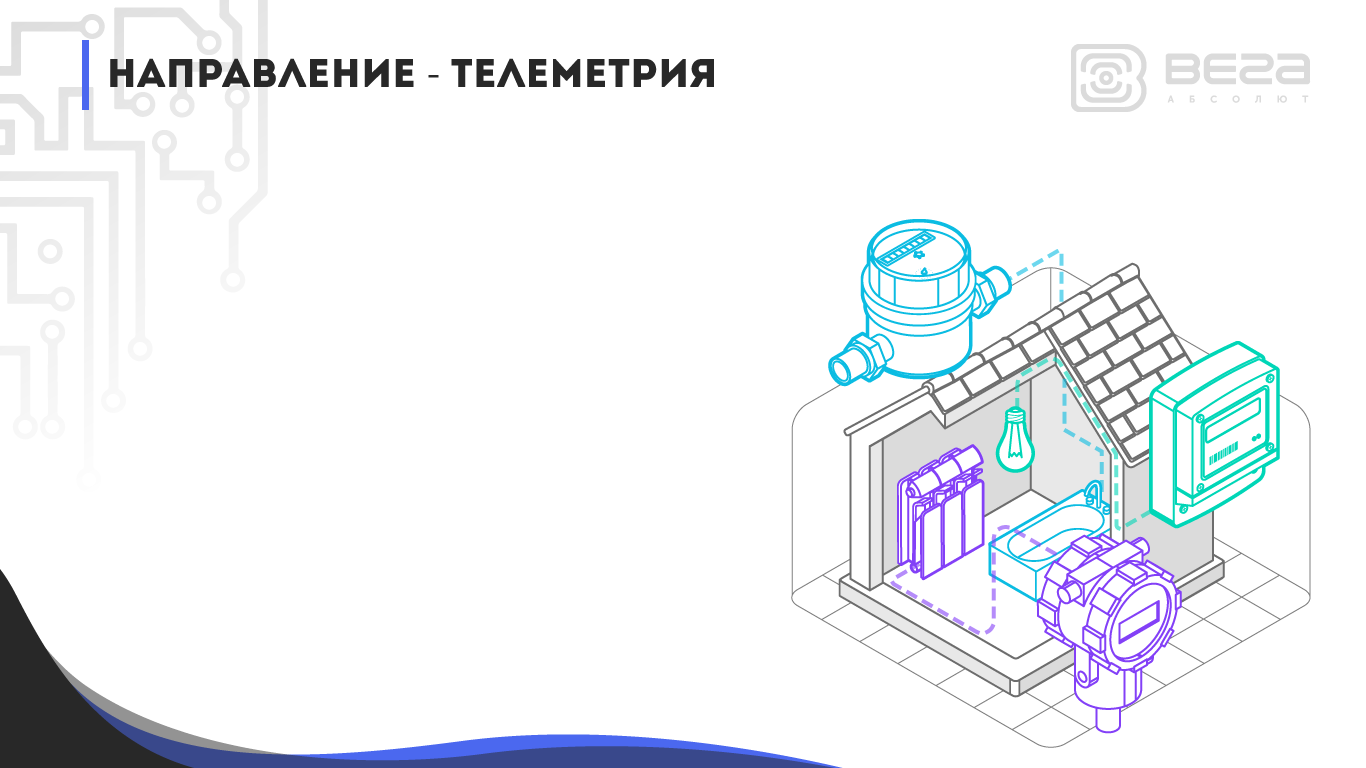 В рамках направления Телеметрии мы предлагаем готовые решения на базе технологий LoRaWAN®, NB-IoT и GSM включающие в себя оконечные устройства, базовые станции LoRaWAN®, а также серверное и клиентское программное обеспечение. 

Наши решения объединяют эффективное использование ресурсов, 
высокое качество оборудования и удобство для конечного пользователя.
Область применения
Комплексные системы «Умный город»

Учёт ресурсов ЖКХ

Автоматизированные системы на производстве

Мониторинг состояния перевозимых грузов
11
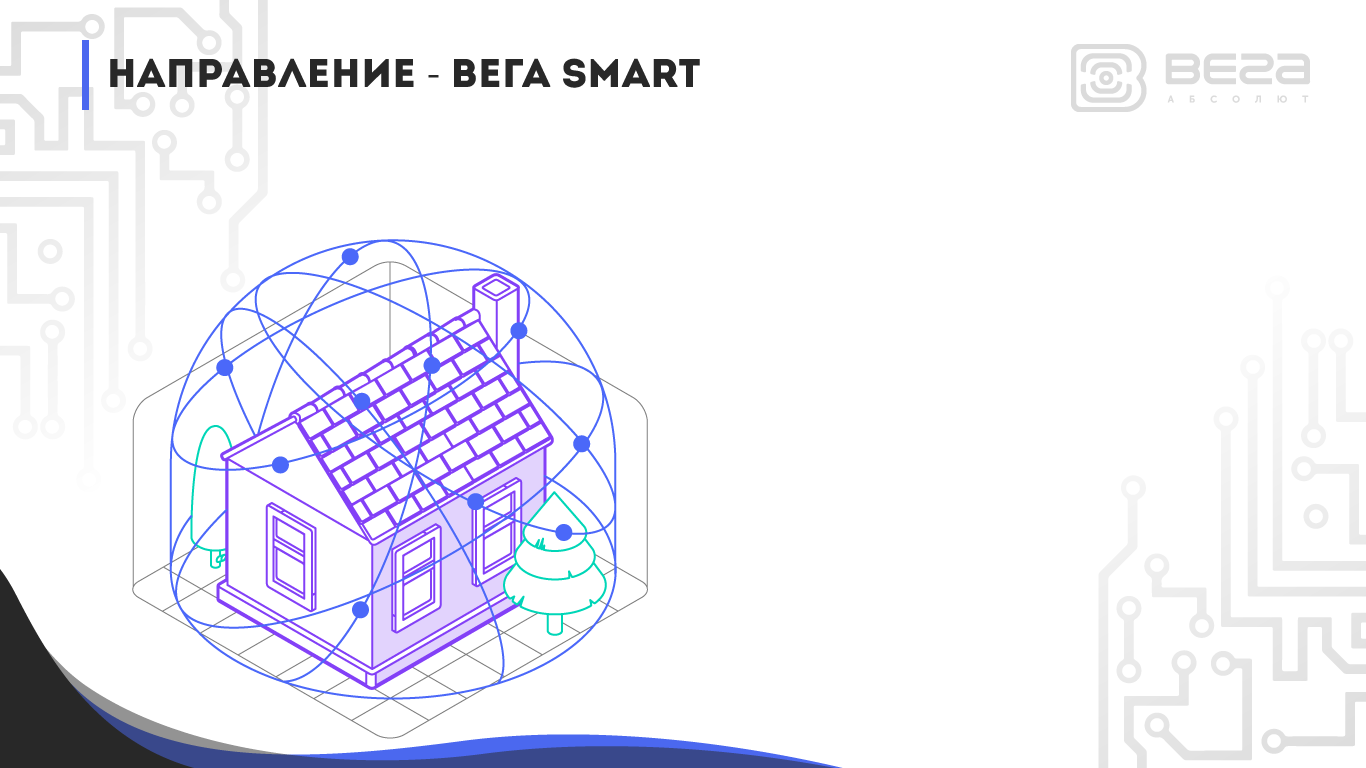 Серия Вега Smart - это многообразие сенсоров, датчиков и устройств, своевременно оповещающих об изменениях в окружающем пространстве. Вега Smart позволяет построить систему "Умный дом" на основе технологии LoRaWAN®.
Область применения
Автоматизированные системы «Умный дом»

Охранные системы мгновенного оповещения

Системы пожарной безопасности

Мониторинг открывания/закрывания любых видов дверей или окон
12
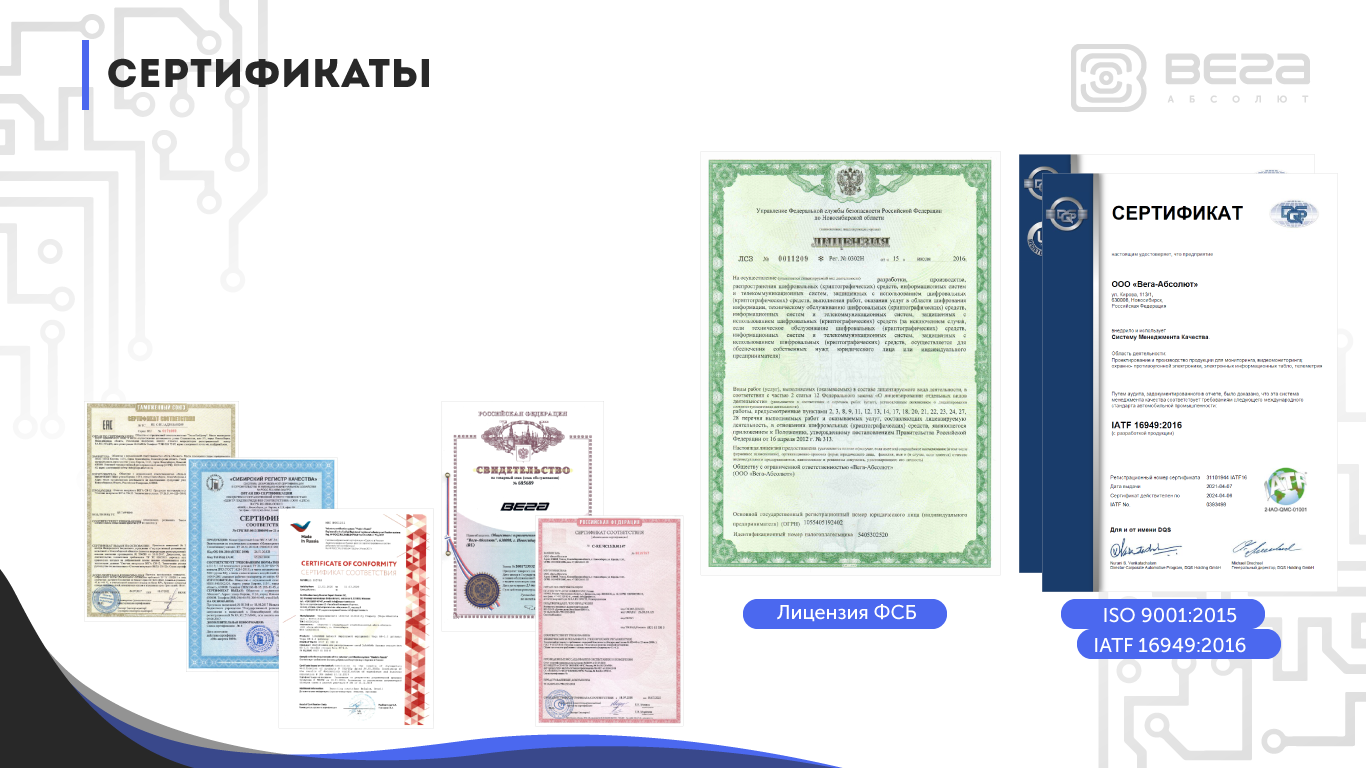 Качество производимой продукции подтверждено необходимыми сертификатами соответствия. В 2020-м году компания получила государственную аккредитацию в области IT. В 2021 году Вега-Абсолют успешно прошла сертификационный аудит системы менеджмента качества по требованиям международного стандарта IATF 16949:2016
13
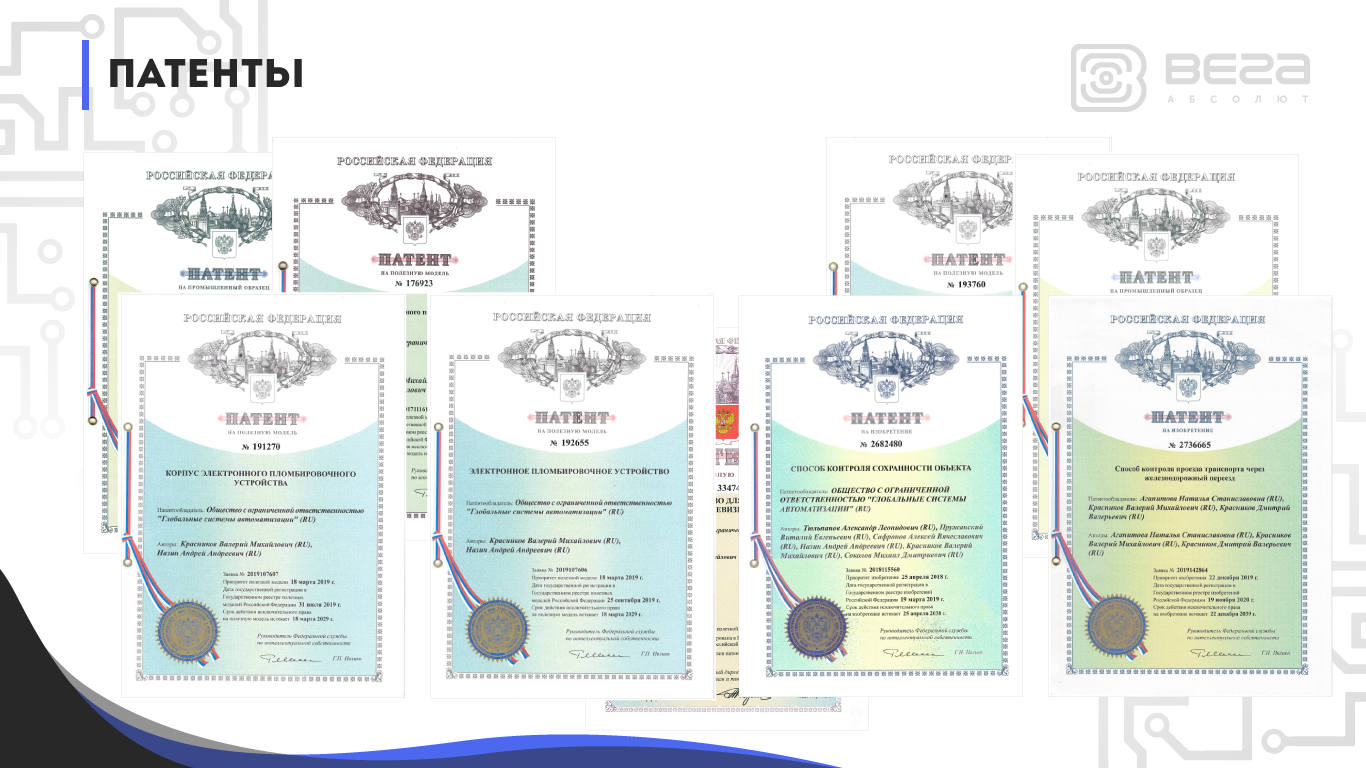 Наша компания не только производит электронное оборудование высокого качества, но и разрабатывает совершенно новые технологии и устройства.
14
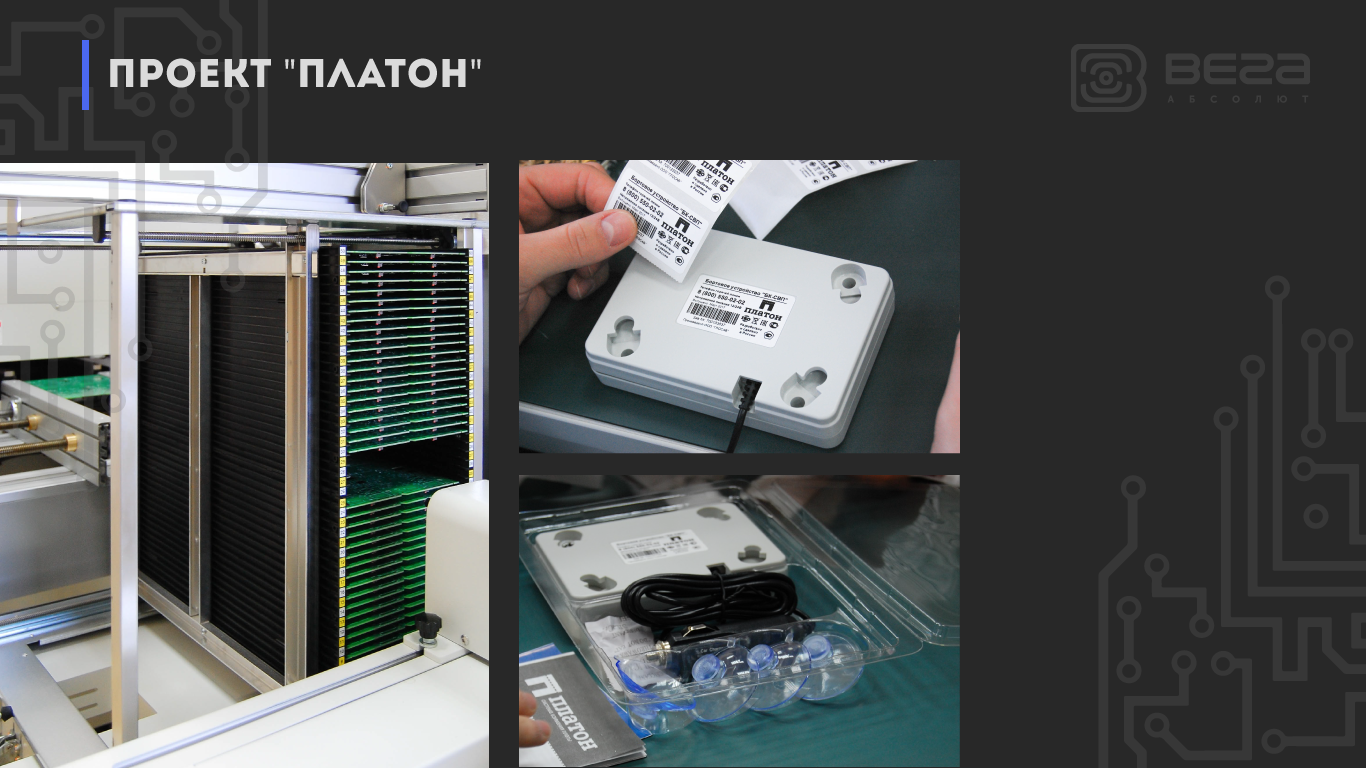 Устройства для реализации системы взимания платы с грузовиков свыше 12 тонн

На Вега-Абсолют произведено более 750 000 высокотехнологичных устройств системы «Платон» 

Каждое устройство имеет блок криптографической защиты
15
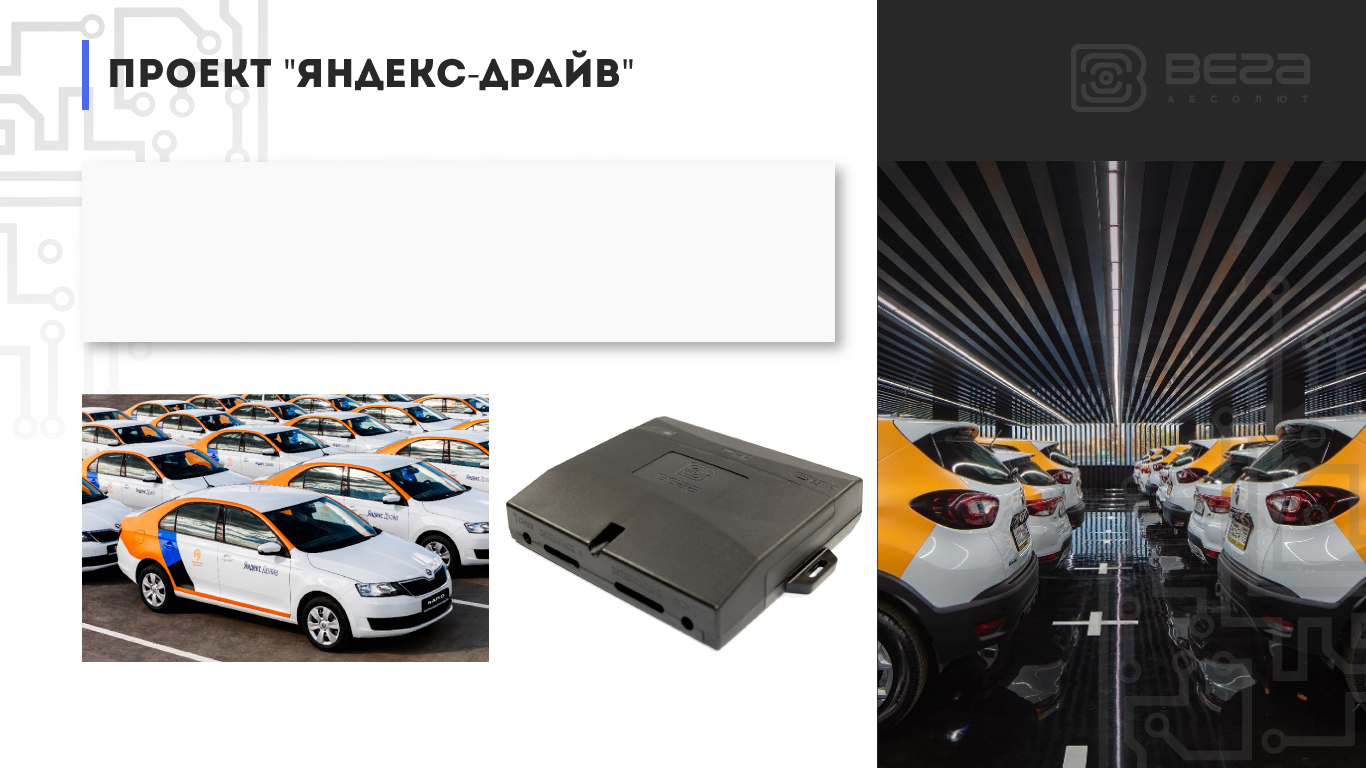 Все автомобили каршеринга «Яндекс.Драйв» оснащены устройствами для мониторинга производства ООО «Вега-Абсолют»

Специально для проекта была разработана новая модель охранно-мониторингового блока
16
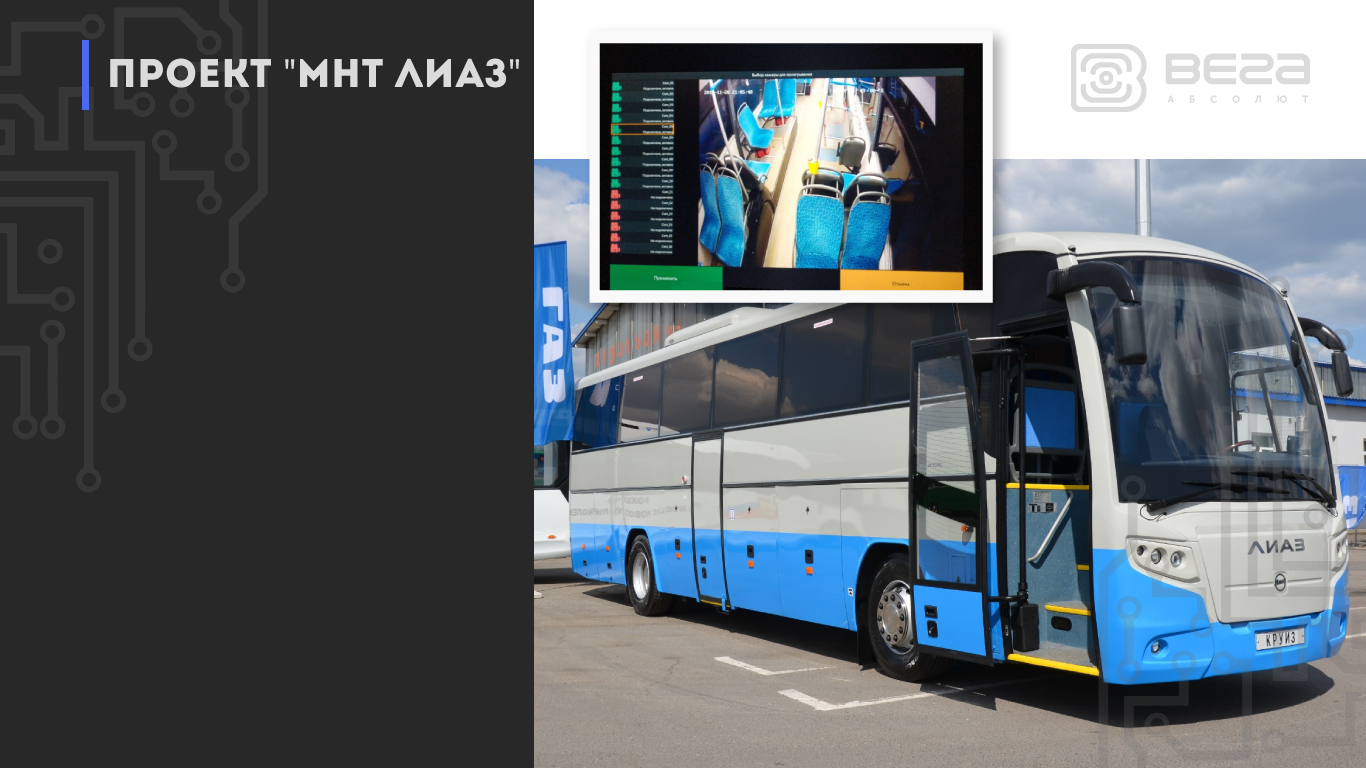 Многофункциональный навигационный терминал (МНТ) для пассажирского транспорта сочетает в себе функции навигационной системы, контроля пассажиропотока, контроля следования по маршруту и видеонаблюдения


МНТ устанавливаются на заводах-изготовителях пассажирского транспорта (трамваи, автобусы), в том числе на автобусах Лиаз в Москве
17
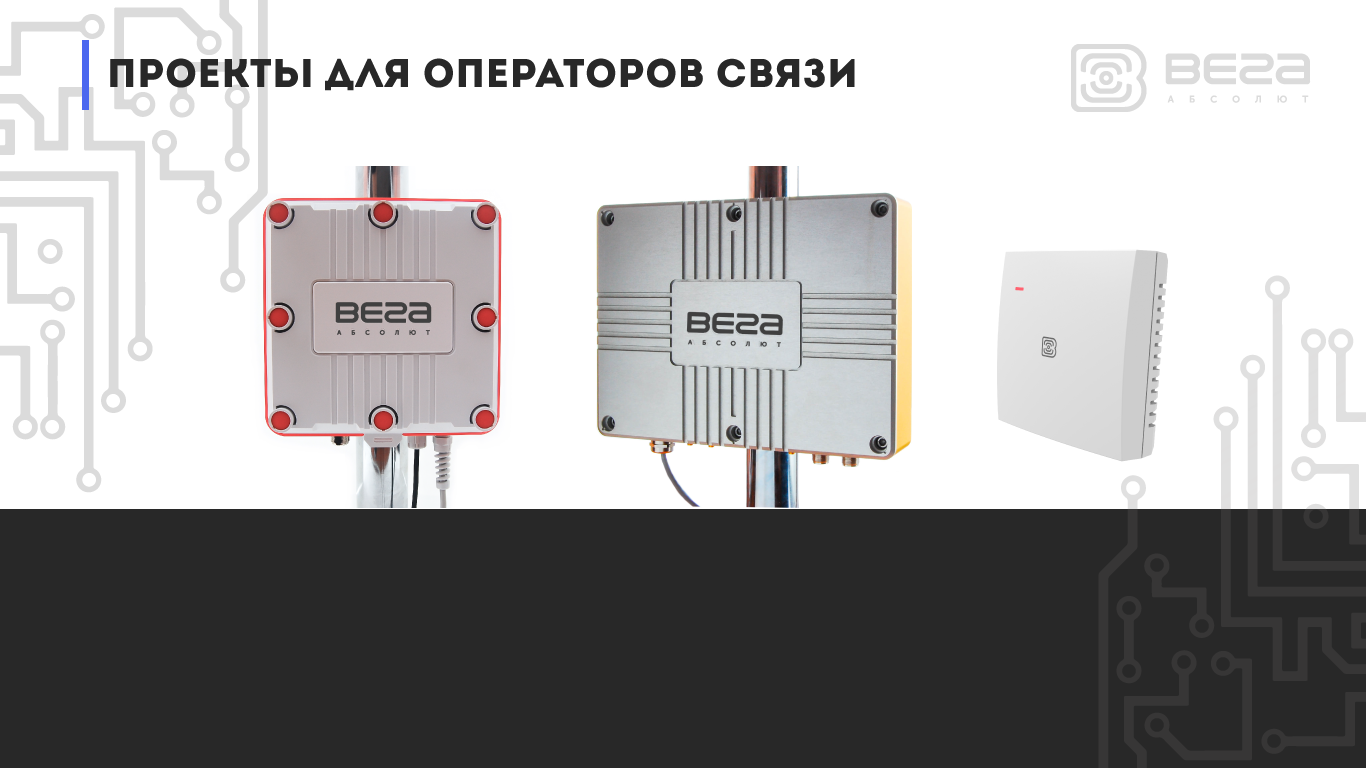 Нашими партнерами являются такие компании как МТС, Билайн, Мегафон и другие операторы услуг связи, в том числе операторы LoRaWAN®  сетей.

В условиях быстро развивающегося рынка в сфере «Интернет вещей» крупнейшие операторы связи выбрали нашу компанию для реализации своих первых проектов в этой области
18
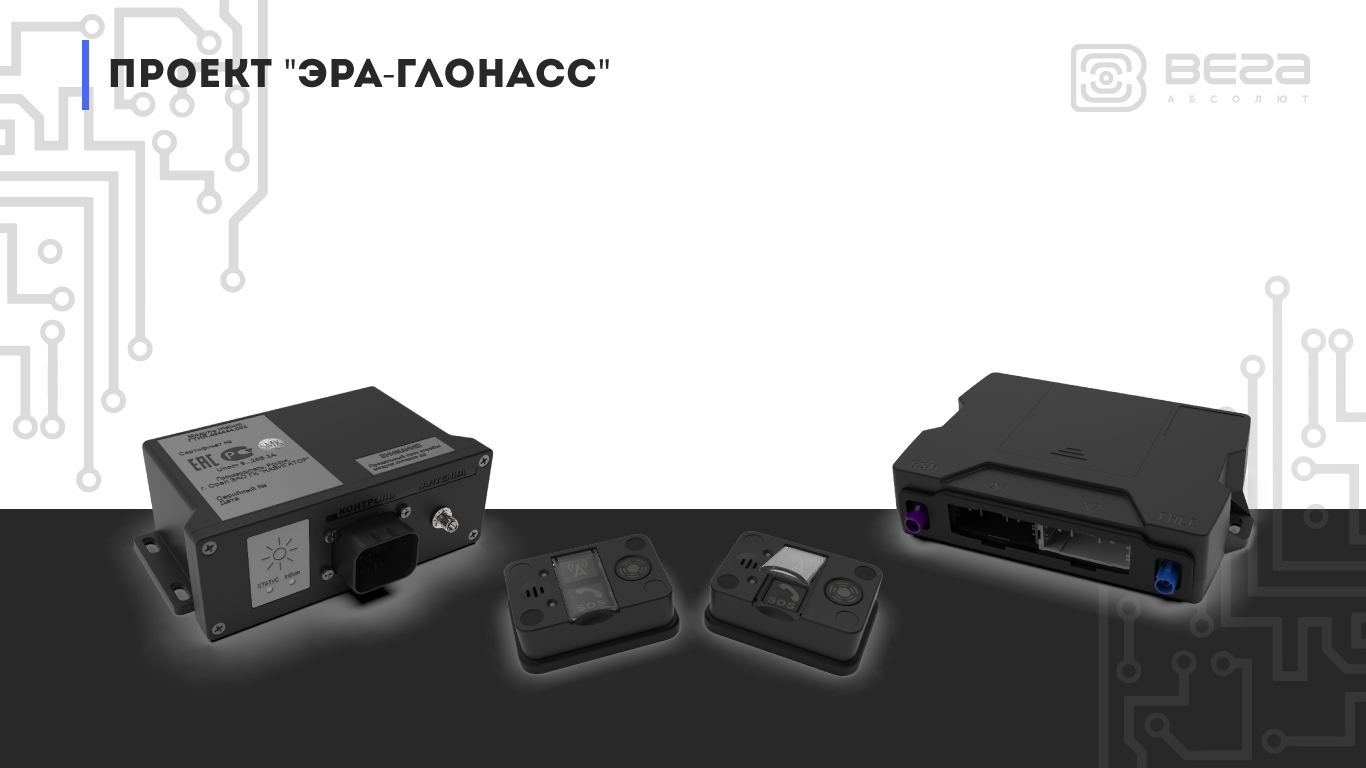 С 2019 года ООО «Вега-Абсолют» совместно с предприятием ЗАО «ГК «НАВИГАТОР» разрабатывают базовые технологии процесса производства и подготавливают производственную площадку для обеспечения изготовления и проведения тестовых испытаний опытных образцов и серийных партий радиоэлектронной продукции в рамках комплексного проекта «Разработка линейки интеллектуальных навигационных терминалов «ЭРА ГЛОНАСС», в том числе с поддержкой доставки сигнала вызова экстренных служб посредством альтернативных спутниковых каналов связи (КОСПАС-САРСАТ и IRIDIUM).
19
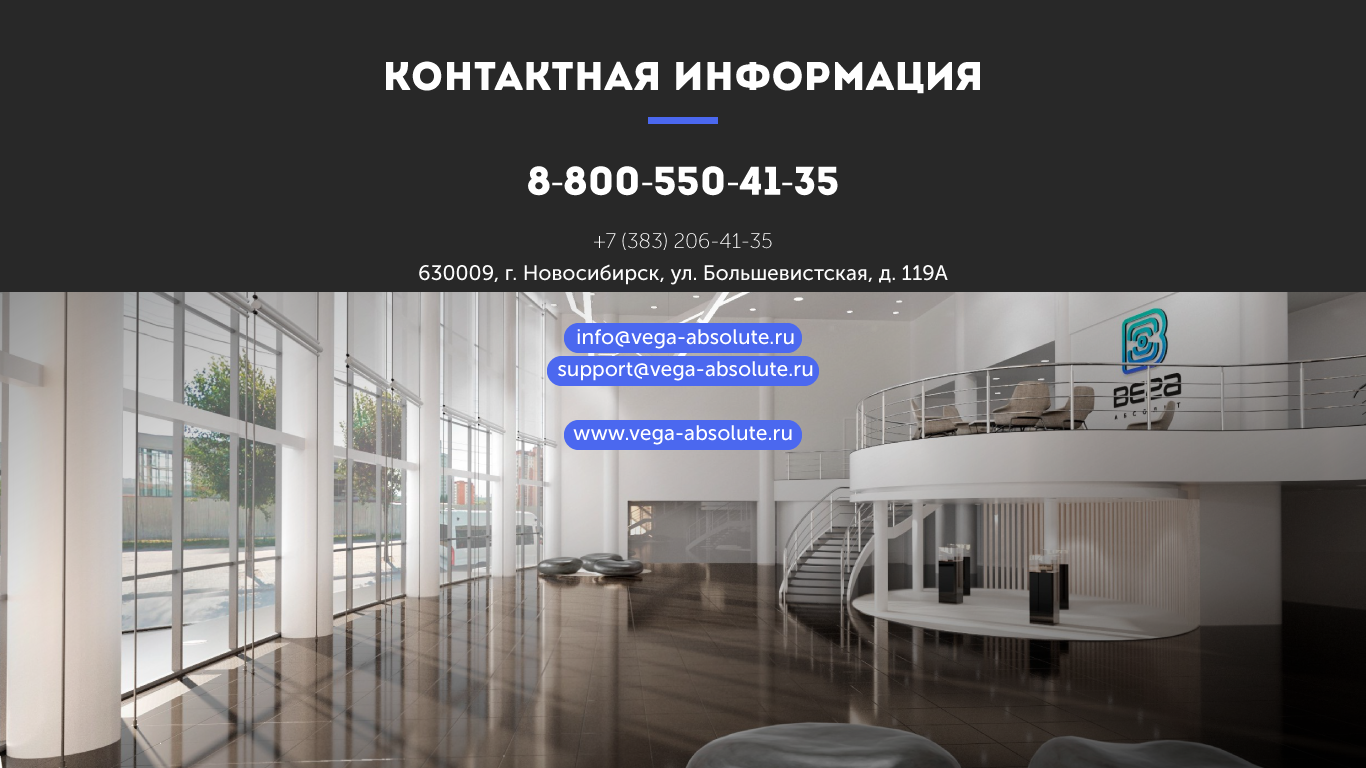